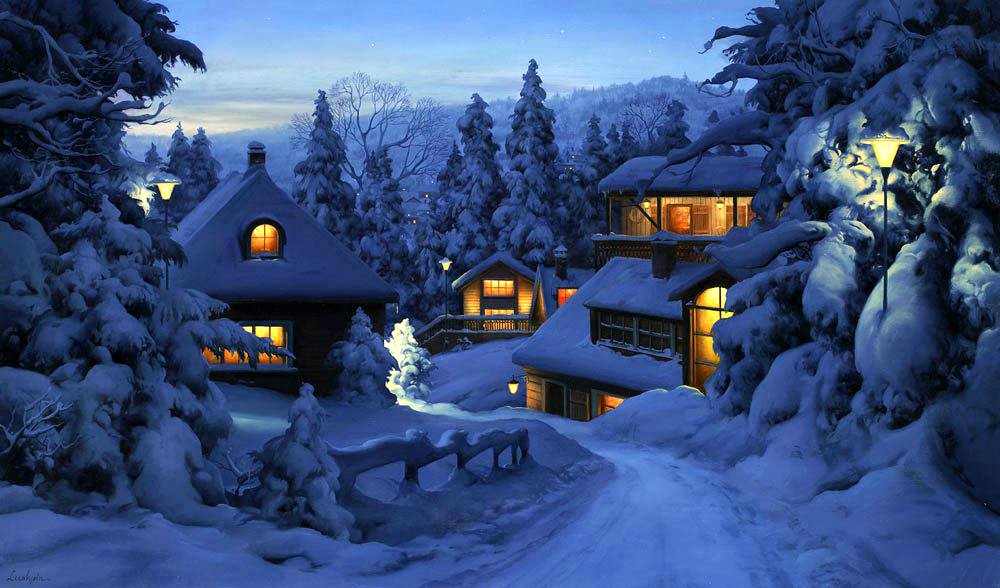 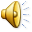 [Speaker Notes: Проплывает в сумерках зима….]
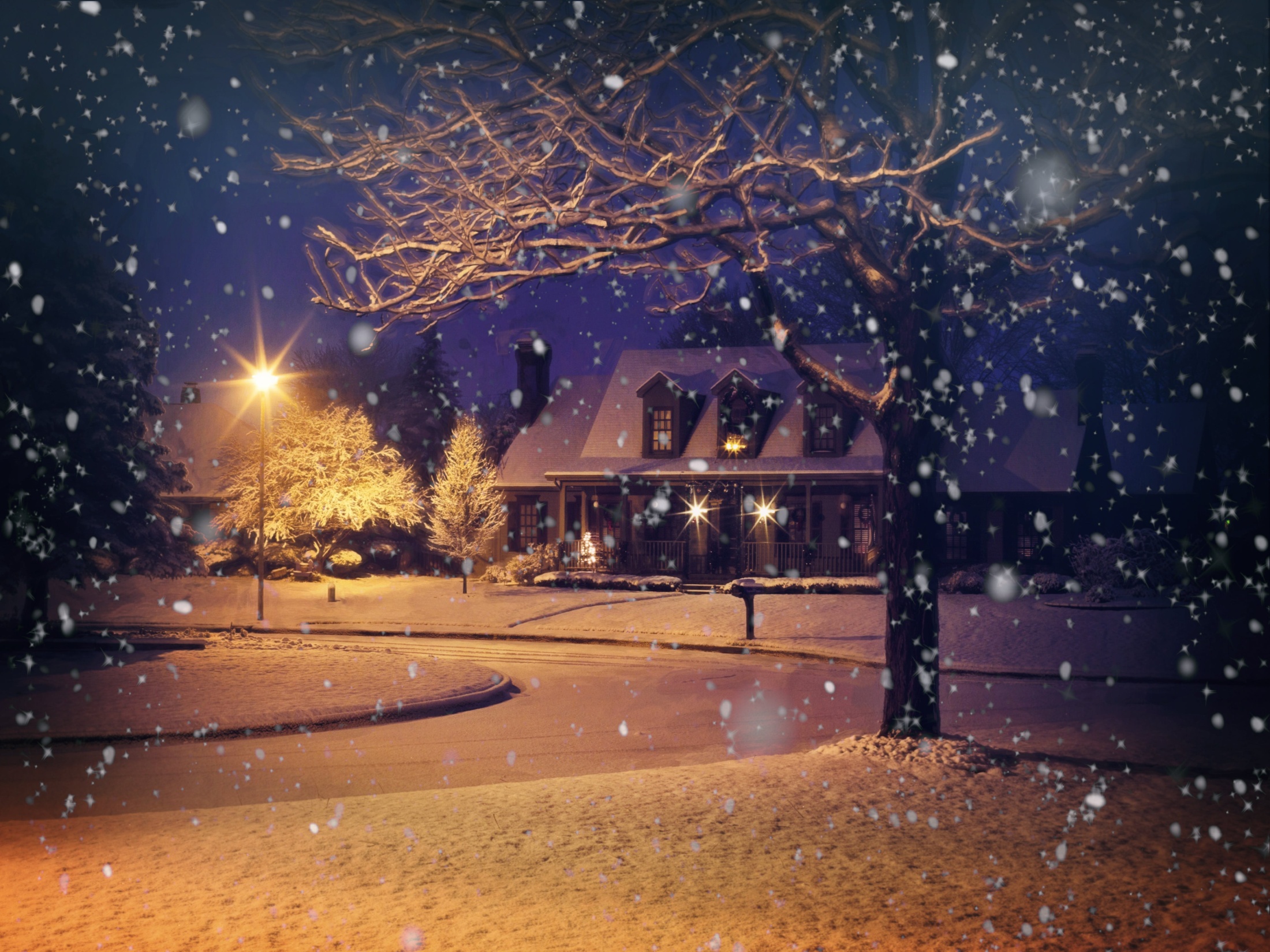 [Speaker Notes: Теплым одеялом накрывая…]
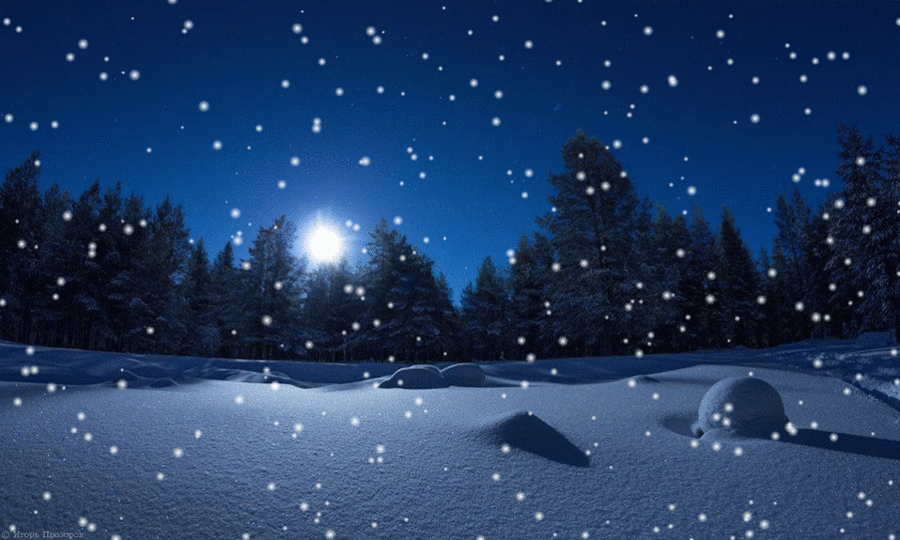 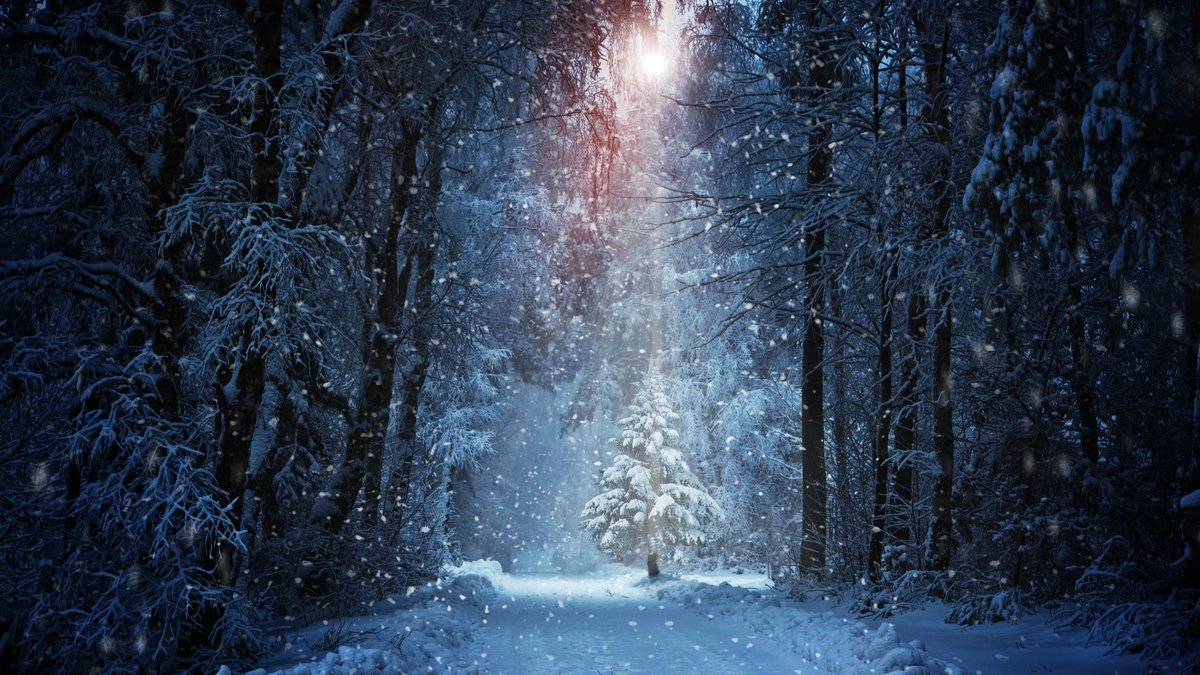 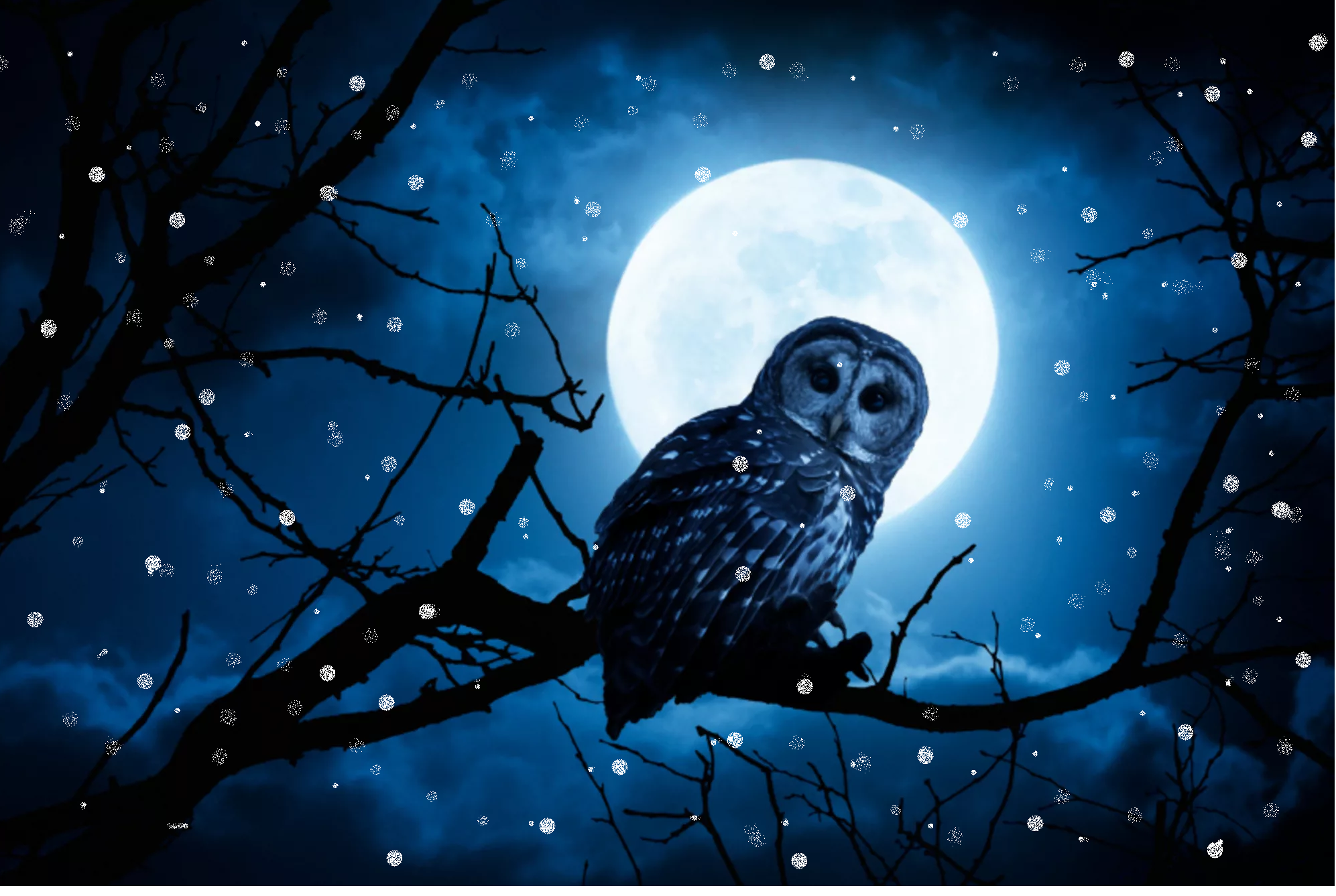 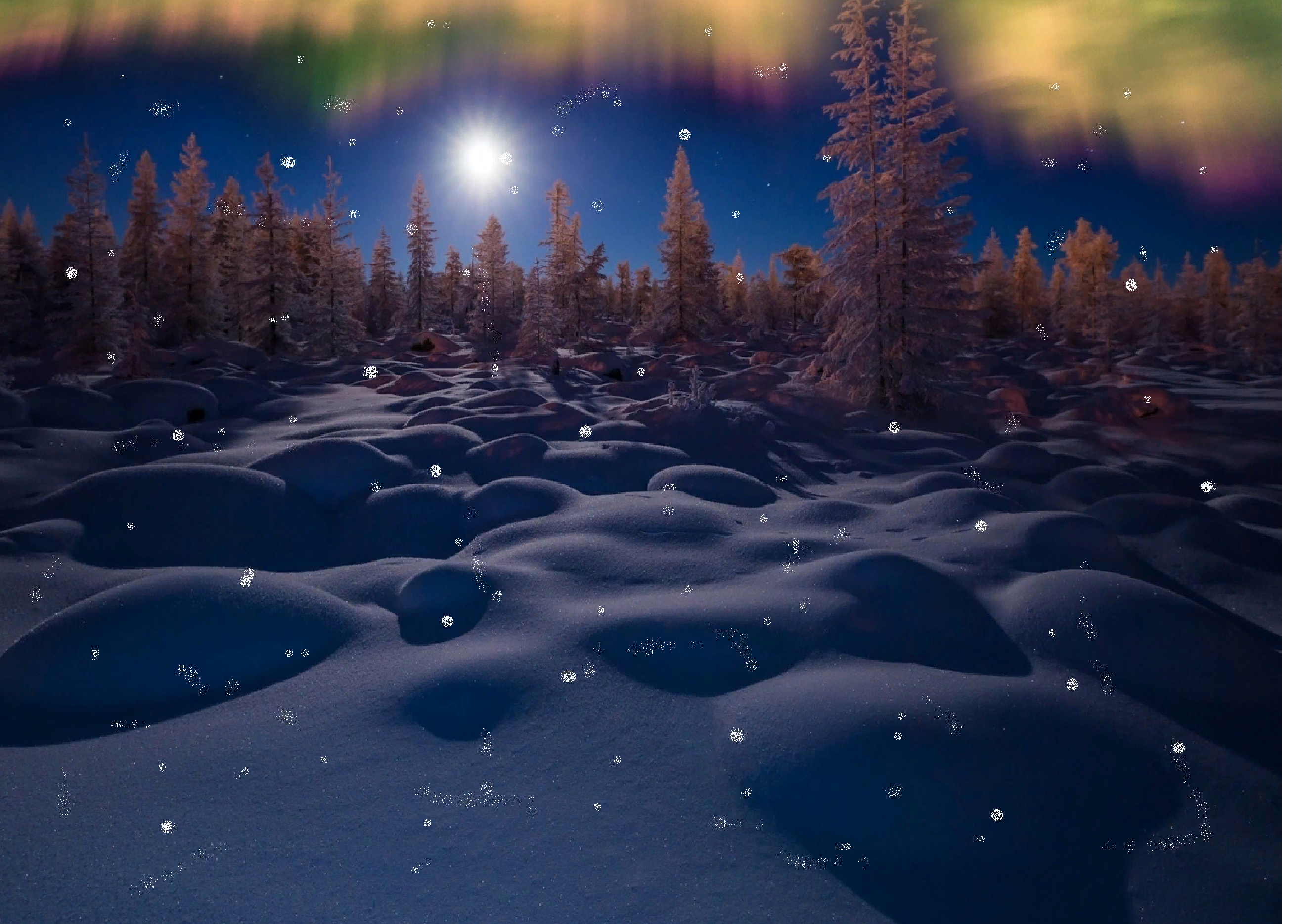 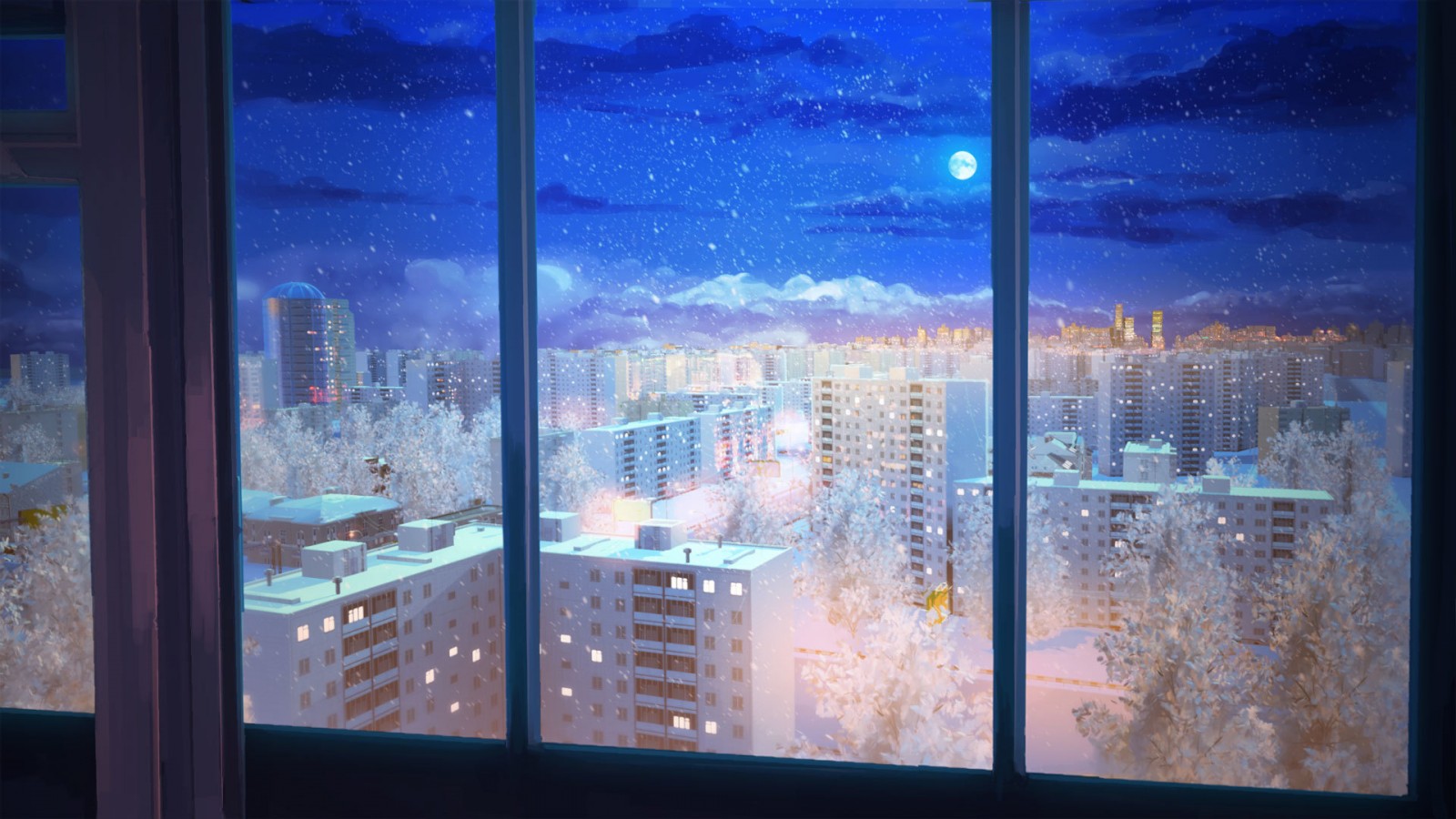 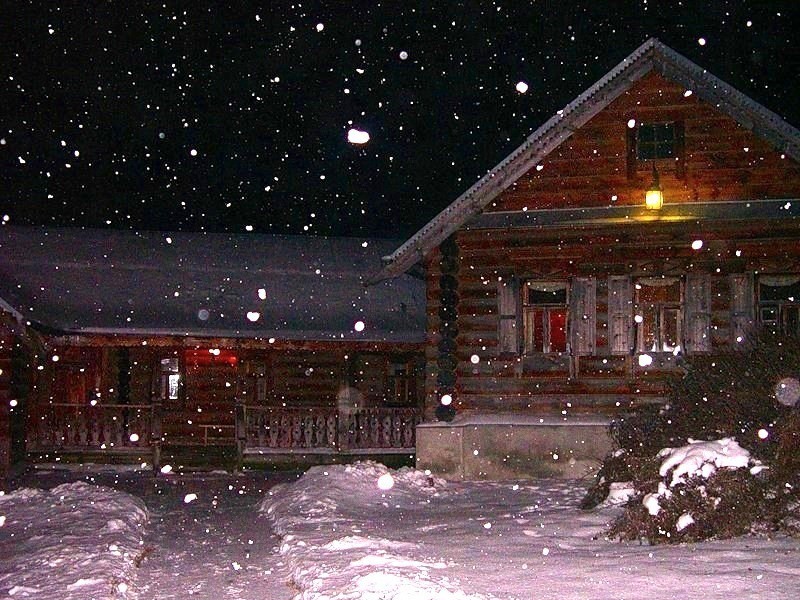 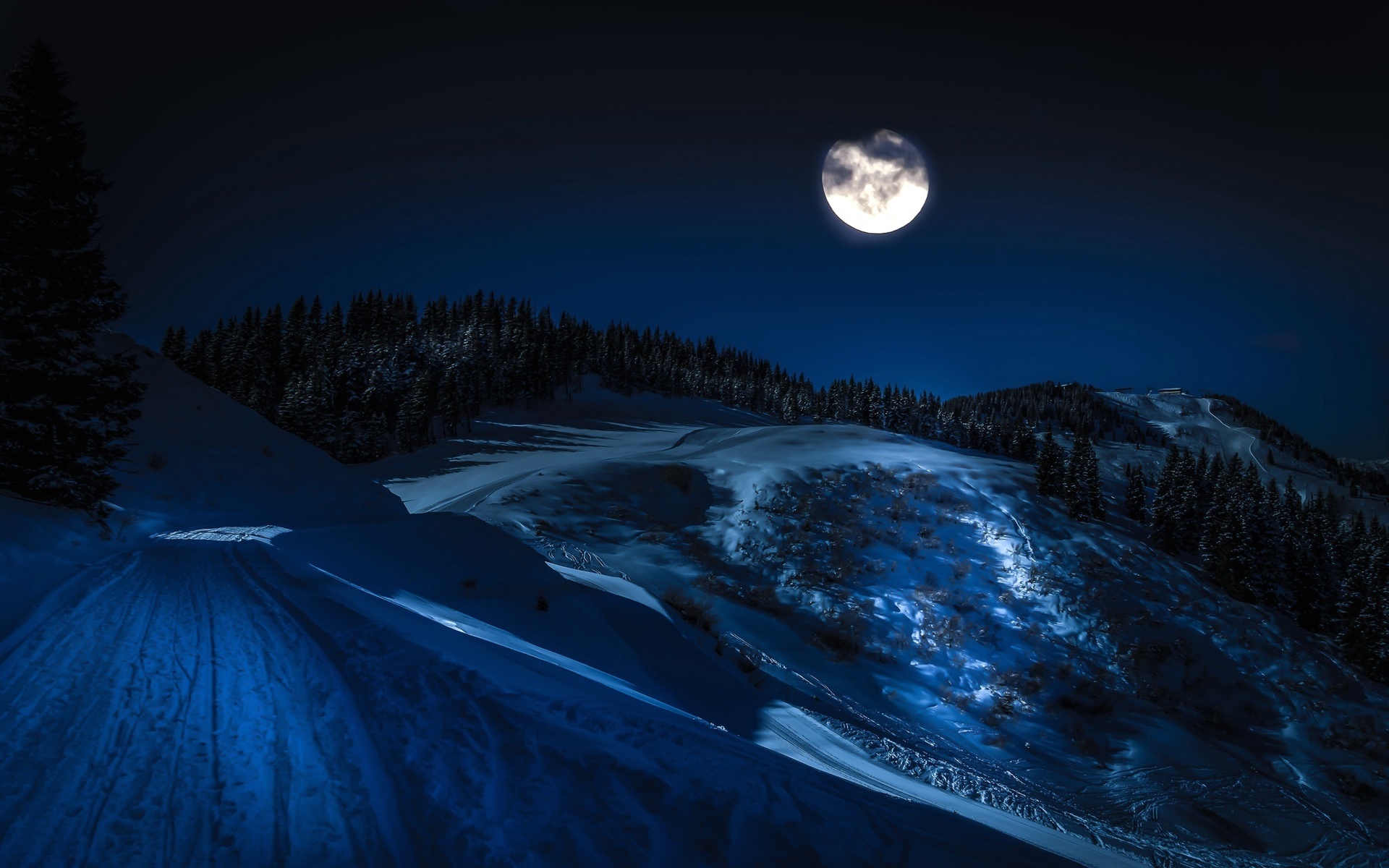